Michal Jahn (michal.jahn@nuv.cz)
„Blaženější je dávat než brát! Ale nejdůležitější je probudit touhu. Otevřít oči! Nadchnout! To je nejtěžší úkol. Ostatní záleží jenom na Tobě.“ Miroslav Nevrlý
Projekt KIPR
KIPR = Kvalita – Inkluze – Poradenství – Rozvoj
Podpora kvalitních poradenských služeb ve

 školách a školských poradenských zařízení 

zaměřených na podporu inkluze
www.kipr.cz
Možnosti spolupráce se školami
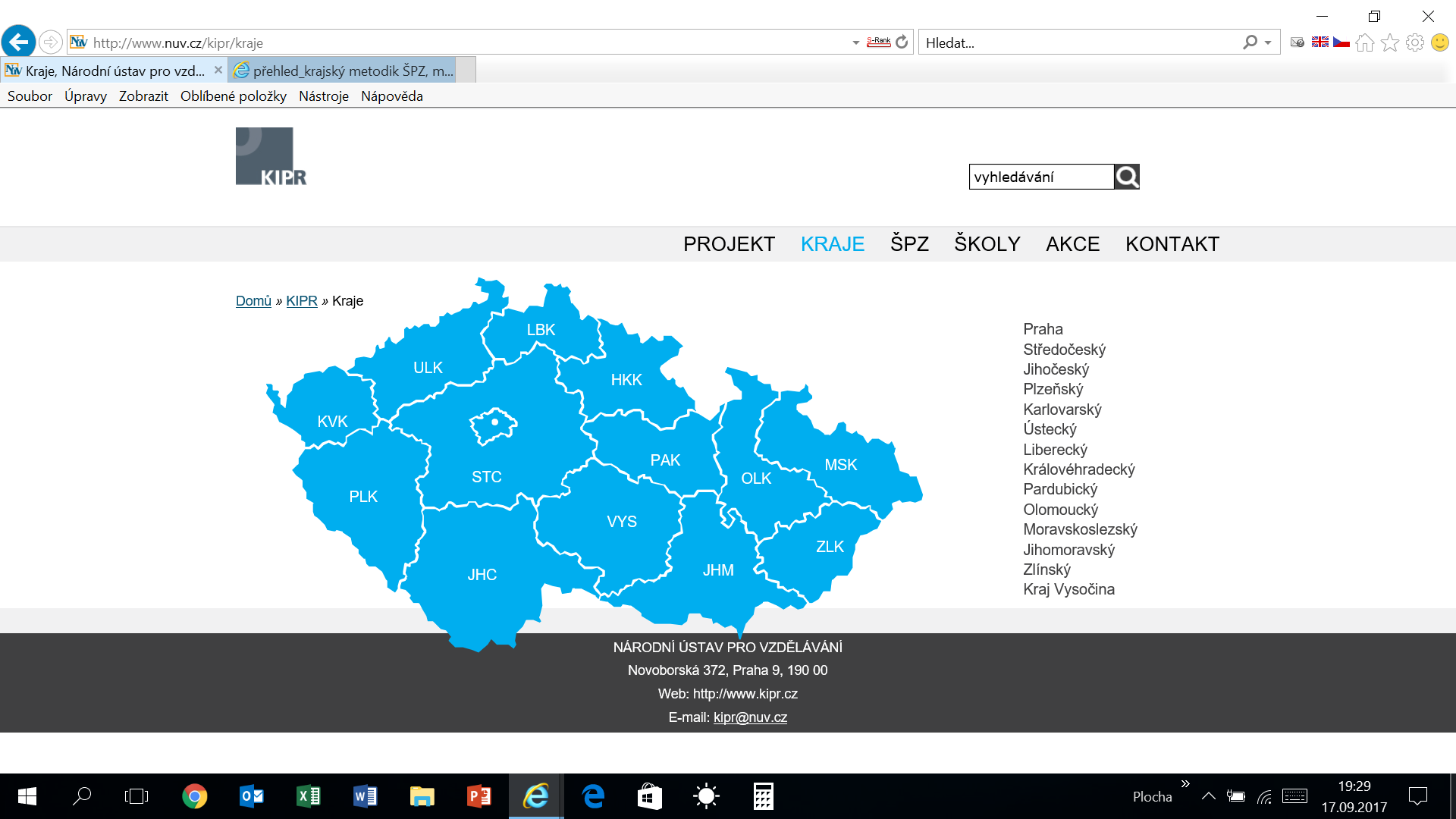 www.kipr.cz
METODICKÁ SÍŤ PPP
PARDUBICKÝ
PhDr.Petra Novotná
Ústí n Orlicí, PSY
Mgr.Pavla Kubíčková
Praha 10, Ř
PRAHA
1
1
STŘEDOČESKÝ
PhDr. Jaroslava Štětinová Kolín,  SPPG
OLOMOUCKÝ
Mgr.Silvie Houšťavová
Přerov, PSY
2
4
0
5
PLZEŇSKÝ
Mgr. Šárka Čechurová , SPPG
PhDr. Věra Podhorná
Karviná, Ř
MORAVSKOSLEZSKÝ
Mgr.Zbyněk Ořechovský
Kroměříž, PSY
5
KARLOVARSKÝ
Mgr. Ivana Tormová
Karlovy Vary, SPPG
ZLÍNSKÝ
1
4
ÚSTECKÝ
Mgr.Blahoslava Pekařová
Teplice, SPPG
2
Mgr.Soňa Baldrmannová
Brno, PSY
JIHOMORAVSKÝ
2
LIBERECKÝ
Mgr.Ivana Ullmannová 
Jablonec n Nisou,, PSY
PaedDr.Milan Pavlík
Jihlava, SPPG
0
VYSOČINA
KRÁLOVEHRADECKÝ
Mgr.Soňa Holá
 Hradec Králové, psycholog
0
JIHOČESKÝ
Mgr.Pavel Vácha
České Budějovice, Ř
2
METODICKÁ SÍŤ SPC
PaedDr. Petr Petráš
Kyjov,  SPPG
PaedDr. Petr Hanák, Ph.D.
Brno, SPPG
PARDUBICKÝ
Mgr.Zuzana Ličeníková
Pardubice, SPPG
PRAHA
Mgr.Jana Janková
Praha, SPPG
3
1
STŘEDOČESKÝ
Mgr. Ivana Štefaniaková Mladá Boleslav, SPPG
OLOMOUCKÝ
Mgr.Ivana Poláková
Olomouc, SPPG
2
4
0
MORAVSKOSLEZSKÝ
7
PLZEŇSKÝ
Mgr. Jana Mazancová Horšovský Týn, SPPG
Mgr.Zuzana Pavelová
Opava, SPPG
Mgr.Jitka Jarmarová
Kroměříž, SPPG
3
KARLOVARSKÝ
Mgr. Hana Švarcová
Karlovy Vary, SPPG
ZLÍNSKÝ
2
5
ÚSTECKÝ
Mgr.Lukáš Prostřední 
Ústí nad Labem, soc.prac.
2
Mgr.Zuzana Žampachvá
Brno, SPPG
JIHOMORAVSKÝ
1
LIBERECKÝ
Mgr.Alena Malinová 
Turnov, SPPG
Mgr.Dana Vamberová
Žďár n Sázavou, PSY
0
VYSOČINA
KRÁLOVEHRADECKÝ
Mgr.Tereza Horáková Hradec Králové, psycholog
1
JIHOČESKÝ
Mgr.Miloš Majer
Strakonice, SPPG
1
NEJČASTĚJŠÍ FORMY SPOLUPRÁCE
PaedDr. Petr Petráš
Kyjov,  SPPG
PaedDr. Petr Hanák, Ph.D.
Brno, SPPG
PARDUBICKÝ
Přednášky průběžně, osobní, e-mailové a telefonické konzultace
PRAHA
Lektorský tým, přednášky, semináře, workshopy
STŘEDOČESKÝ
Probíhaly individuální konzultace
OLOMOUCKÝ
Školení, průběžné konzultace se školami
MORAVSKOSLEZSKÝ
PLZEŇSKÝ
Telefonické a e-mailové konzultace, osobní konzultace na ZŠ(ŘŠ,VP) o konkrétním ž.
Intervence přímo ve školách,e-mailové a telefonické konz., cílená školení
KARLOVARSKÝ
Zájem škol o zapojení nebyl velký důvod: jiná školení, šablony, regionální projekty
ZLÍNSKÝ
Návštěvy ve školách, workshopy v SPC, semináře
ÚSTECKÝ
Průběžná komunikace se školami
JIHOMORAVSKÝ
Konzultace  e-mailem i telefonické, semináře a přednášky průběžně
LIBERECKÝ
Konzultace se ZŠ
Semináře, průběžné konzultace s ŘŠ, VP
VYSOČINA
KRÁLOVEHRADECKÝ
Konzultace telefonické a osobní s ŘŠ a PP
JIHOČESKÝ
Kurzy, konzultace, návštěvy ve školách….
MOŽNÉ FORMY SPOLUPRÁCE 
(dle preferencí)
KONZULTACE PŘÍMO VE ŠKOLE
S ŘŠ, VP, individuální – jednání o konkrétním dítěti a jeho PO s učiteli
KOLEGIÁLNÍ DISKUZE
Mezi jednotlivými školami a pedagogy, pravidelná setkávání
Výměna zkušeností (kladné i záporné příklady), organizovány přímo pro pedagogické sbory ve škole („škole šité na míru“)
SEMINÁŘE
WORKSHOPY
ŠKOLENÍ
Zaměřit cíleně např. na AP, MŠ, 1.st. ZŠ apod.
KONZULTACE V ŠPZ
Po domluvě s pracovníky SPC (rozbor konkrétní situace), problém – vytíženost pracovníků ŠPZ
KONZULTACE
Telefonické, e-mailové, písemné, osobní
Nejméně preferovaná forma – hlavně ne obecné
PŘEDNÁŠKY
NEJČASTĚJI ŘEŠENÉ PROBLÉMY
APLIKACE LEGISLATIVY
DOPORUČENÍ
PO -úpravy obsahu vzdělávání a úpravy očekávaných výstupů vzdělávání
ATMOSFÉRA ŠKOL
IVP, PLPP
PO  2. - 5. stupně - organizace výuky
ASISTENTI PEDAGOGA
PSPP, PED. INTERVENCE
POMŮCKY
INKLUZE ŽÁKŮ S LMP
Úpravy ŠVP pro žáky  LMP 
s minimálními požadovanými obsahy a výstupy v rámci 
RVP ZV
VÝKAZ R 44-99
ZMĚNY VE VÝKAZNICTVÍ
PODPORA U ŽÁKŮ S PORUCHAMI CHOVÁNÍ, PAS…
Co od projektu KIPR očekáváte ?
• Možnost obrátit se na někoho, když bude třeba. (Tuto možnost i pro pedagogy) dostat odpověď co       
   nejdříve.

• Rychlou odpověď na dotazy z praxe. Možnost hned volat a dostat jasnou odpověď.

• Osvětu, komunikaci, pomoc v konkrétních situacích.

• Větší dostupnost informací. Možnost konzultací ohledně postupu školy. Metodické vedení

• Očekáváme pomoc v orientaci v novém systému PO (jsme velká škola 1000 žáků).

• Pomoc pro školu, pro naši konkrétní školu „ušité na míru“
MOŽNOST KONZULTACÍ
• Nabídka seminářů 
  (pro kolik pedagogů z 1 školy – zdarma? I doprava? Nebo pro celý sbor? Pouze z nabídky KIPR?

• Rychlejší orientaci v nových podmínkách. Pomoc při zavádění nových pravidel. Posílení pozice naší  
   ZŠ jako strategického prověřeného partnera pro další možné příležitosti
ŠKOLENÍ
Ovlivnit proces inkluze tak, aby byla reálná v běžném životě školy
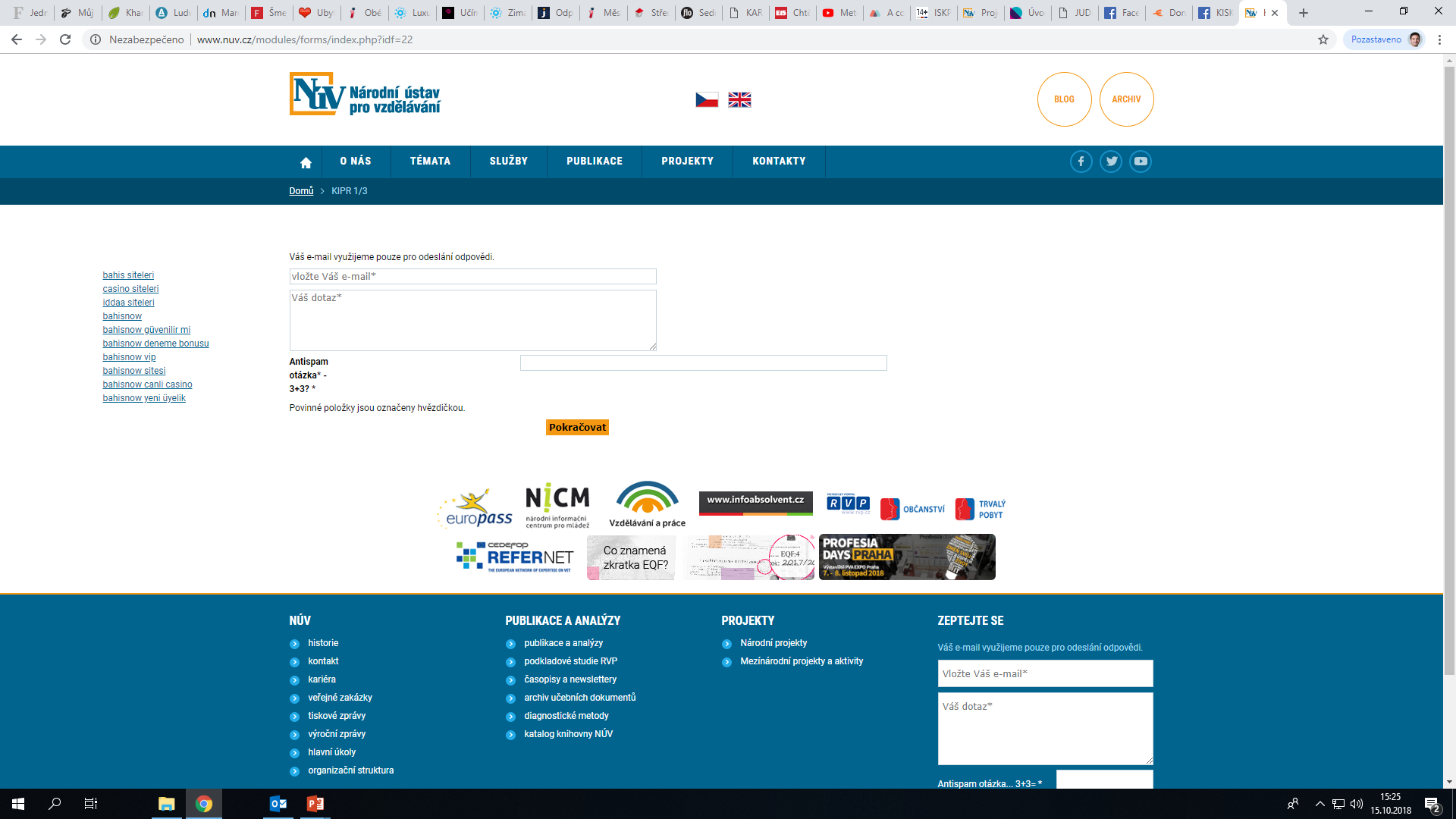 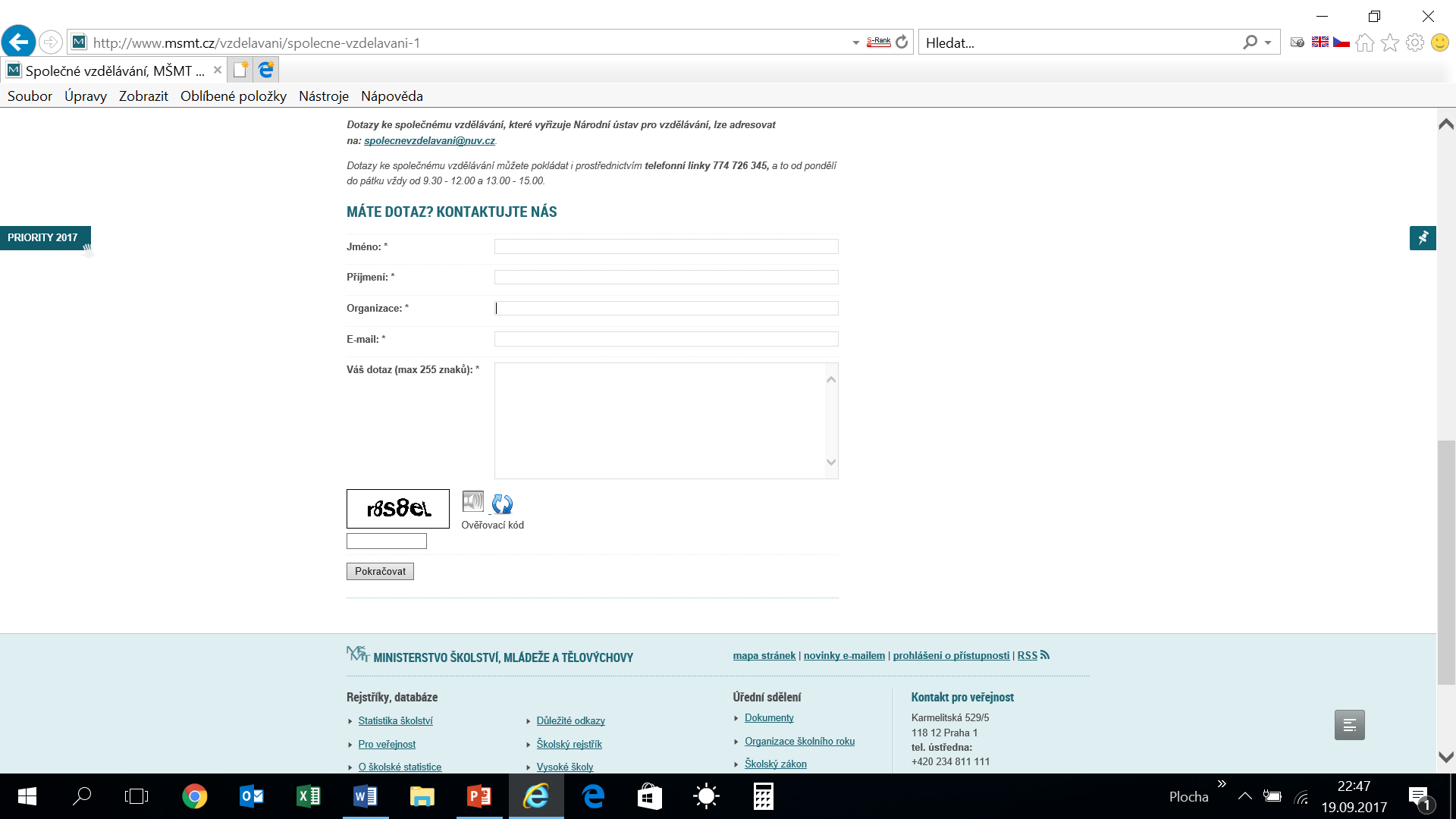 Zapojené školy
Jihočeský kraj
- Základní škola a Mateřská škola Záhoří

Jihomoravský kraj
-   Základní škola a Mateřská škola Brno, Merhautova 37, příspěvková organizace 
-   Základní škola a Mateřská škola Brno, Staňkova 14, příspěvková organizace
Základní a mateřská škola Ořechov
Základní škola a mateřská škola Rohatec, příspěvková organizace 
Základní škola Strážnice, Školní 283, okres Hodonín, příspěvková organizace 
Základní škola Veselí nad Moravou, Hutník 1456, okres Hodonín, příspěvková organizace
Zapojené školy
Liberecký kraj
Základní škola Liberec, Aloisina výšina 642, příspěvková organizace 
Základní škola, Základní umělecká škola a Mateřská škola, Frýdlant, okres Liberec, příspěvková organizace 
Základní škola Velké Hamry, Školní 541-příspěvková organizace
Základní škola U Soudu 369/8, p.o. , Liberec
Základní škola Liberec,ul. 5.května 64/49,p.o. 
Základní škola a Mateřská škola pro tělesně postižené, Liberec, Lužická 920/7, příspěvková organizace 

Kraj Vysočina
Základní škola Žďár nad Sázavou
Zapojené školy
Moravskoslezský kraj
Základní škola a Mateřská škola, Ostrava-Poruba, Ukrajinská 19, příspěvková organizace 
Základní škola logopedická s.r.o. , Ostrava - Hrabová
Základní škola Bruntál, Školní 2 
Základní škola a Mateřská škola Andělská Hora, okres Bruntál 
Základní škola Bruntál, Okružní 38, příspěvková organizace 
Mateřská škola Bruntál, Okružní 23 
Vyšší odborná škola DAKOL a Střední škola DAKOL, o.p.s. , Petrovice U Karviné
Střední odborné učiliště DAKOL, Petrovice U Karviné
Mateřská škola Břidličná  p.o. , Břidličná
Zapojené školy
Olomoucký kraj
Základní škola J. A. Komenského a Mateřská škola, Přerov - Předmostí, Hranická 14 
Základní škola Přerov, Boženy Němcové 16 
Základní škola Moravský Beroun, okres Olomouc, příspěvková organizace 
Základní škola Němčice nad Hanou  

Pardubický kraj
Základní škola Vysoké Mýto, Jiráskova, příspěvková organizace 
Základní škola a mateřská škola Všeználek, Němčice 114 

Karlovarský kraj
Základní škola Sokolov, Běžecká 2055 
Střední škola, základní škola a mateřská škola Kraslice, příspěvková organizace 
Základní škola Rotava, p.o.
Zapojené školy
Plzeňský kraj
Základní škola Josefa Hlávky, Přeštice 
Základní škola a mateřská škola Stod, příspěvková organizace 
Základní škola Sušice, Lerchova ul. 1112, okres Klatovy  

Praha
ZŠ a MŠ Praha 4 
Základní škola pro zrakově postižené, Praha 2
MŠ Korálek, Praha 9
Gymnázium, Praha 7, Nad Štolou 1 
ZŠ Vodičkova, Praha 1 
Masarykova základní škola, Praha 9-Újezd nad Lesy, Polesná 1690
Zapojené školy
Středočeský kraj
Základní škola Příbram VII 
Základní škola Kolín V., Mnichovická 62 
Základní škola a Mateřská škola Byšice 
Základní škola Kamenné Žehrovice, okres Kladno 
Základní škola Úvaly, okres Praha - východ 
Základní škola Dr. Edvarda Beneše, Mladá Boleslav 

Ústecký kraj
Základní škola s rozšířeným vyučováním informatiky a výpočetní techniky, Teplice, Plynárenská 2953 
Základní škola a Mateřská škola Litvínov-Janov 
ZŠ Most 
Základní škola Rumburk, U Nemocnice 1132/5,okres Děčín, p.o. 
Základní škola a Mateřská škola Braňany 
Základní škola a mateřská škola Roudnice nad Labem, Školní 1803
Zapojené školy
Zlínský kraj
Základní škola Vsetín, Luh 1544
 Základní škola Valašské Meziříčí, Šafaříkova 726, okres Vsetín, příspěvková organizace 
Základní škola Zlín, Dřevnická 1790, příspěvková organizace 
Základní škola Zlín, Nová cesta 268, příspěvková organizace 
Základní škola UNESCO, příspěvková organizace Uherské Hradiště 
Základní škola a Mateřská škola, Uherské Hradiště, Větrná 1063, příspěvková organizace 

Královéhradecký kraj
Masarykova základní škola, Broumov, Komenského 312, okres Náchod 
Střední škola a Základní škola, Nové Město nad Metují
Děkuji…
Národní ústav pro vzděláváníKvalita-Inkluze-Poradenství-Rozvoj www.kipr.cz
Projekt KIPR vychází ze strategických záměrů ČR v rozvoji vzdělávání a řeší otázky související se zajištěním kvality, provázanosti, srovnatelnosti a efektivity poradenských služeb a vytvořením podmínek pro poskytování vhodných podpůrných opatření pro žáky, u kterých je třeba vyrovnat podmínky pro jejich vzdělávání.